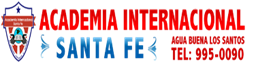 Semana 4 NOVENO gradoclases virtuales
Por : Profesora Yenis Rivera S.
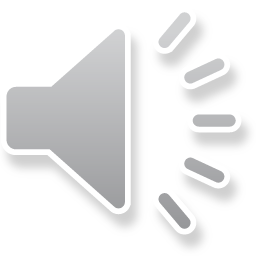 ESTRUCTURAS GRAMATICALES
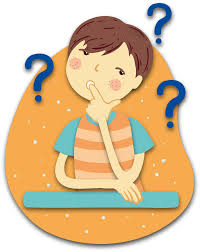 EL  enunciado
ES UN GRUPO DE PALABRAS QUE CONFORMAN UN ACTO COMUNICATIVO COHERENTE E INDEPENDIENTE.

CARACTERÍSTICAS : EXPRESAN UNA O VARIAS IDEAS EN SENTIDO COMPLETO;  TIENEN UNA ENTONACIÓN INDEPENDIENTE.
Clases de enunciados
ORACIÓN:  SON ENUNCIADOS QUE PRESENTAN UN VERBO CONJUGADO
EJEMPLO: ¿QUIÉN ANDA AHÍ?


FRASES: SON ENUNCIADOS QUE CARECEN (NO TIENEN)VERBO EN FORMA PERSONAL. TAMBIÉN SON LLAMADOS ENUNCIADOS NO ORACIONALES.
EJEMPLO: ¡ALTO!
Interjecciones:
Dolor--------------------------------------¡Ay!
Sorpresa---------------------------------¡ah!
Indiferencia----------------------------¡Pche!
Aprobación---------------------------¡Ajá!
ASIGNACIÓN del tema  semana 4 PRESENTAR:EN LA PLATAFORMA DEL COLEGIO DE ESTAR HABILIDATA y  AL CORREO: yeikonena@yahoo.es
1, Explica con ejemplos dos características de los enunciados
2. Elabora un esquema en el que incluyas los conceptos de los enunciados, oración y frase, así como sus definiciones.
3.  Relaciona con una línea cada enunciado con la intención del hablante que le corresponde:
Enunciativa
Me gustaría que estuvieras aquí
Hazme el favor de prestarme tu pluma.
Desiderativa
Me pregunto si habré ganado el examen.
Exclamativa
Exhortativa
¡feliz cumpleaños!
Berta ganó la carrera de la mañana
Interrogrativa
Dubitativa
¿vendrás conmigo?
5. Redacta una frase y una oración para expresar cada mensaje
Le dices a un amigo que camine rápido



Preguntas la dirección de la casa comunal
FRASE____________________
ORACIÓN___________________
FRASE_________________
ORACIÓN_____________
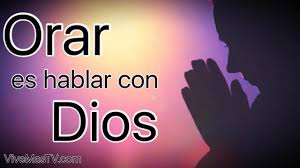 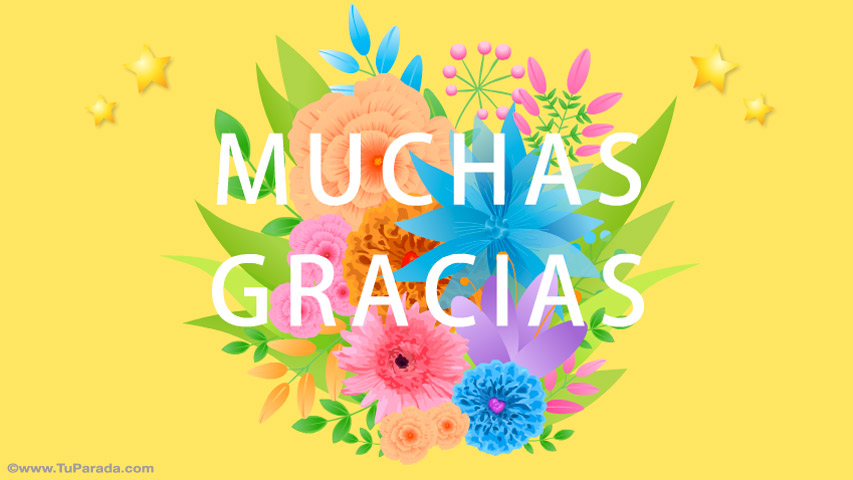